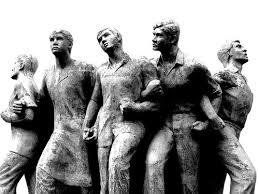 স্বাগতম
শিক্ষক পরিচিতি
মোহাম্মদ গোলাম মোস্তফা
সহকারি শিক্ষক 
মধ্য মরিয়মনগর সরকারি প্রাথমিক বিদ্যালয় 
রাঙ্গুনিয়া, চট্টগ্রাম।
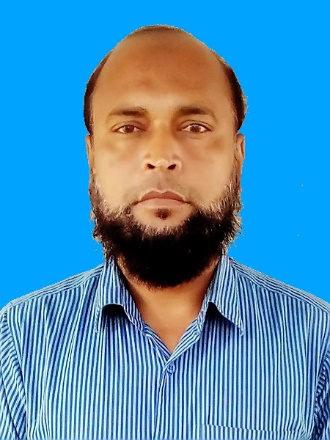 পাঠ পরিচিতি
বিষয়ঃ বাংলা
পাঠঃ স্মরণীয় যারা চিরদিন 
সময়ঃ ৪০ মিনিট
শিখনফলঃ
শোনাঃ
১.২.১ উচ্চারিত গঠিতবাক্য,কথা মনোযোগ সহকারে শুনবে। 
১.৩.১ নির্দেশনা শুনে পালন করবে ।
বলাঃ
২.২.১ গল্প শুনে মূলবিষয় বুঝতে পারবে ।
১.৩.৬ শুদ্ধ উচ্চারণে প্রশ্ন করতে পারবে । 
পড়াঃ
১.৩.১ নির্দেশনা শুনে পালন করবে ।
লেখাঃ
১.৪.২ যুক্তবর্ণ ভেঙে লিখতে পারবে ।
আজকের পাঠঃ
স্মরণীয় যারা চিরদিন
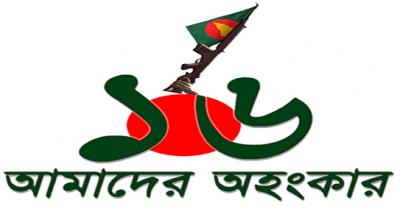 এসো একটি ভিডিও দেখিঃ
চলো  একটি ভিডিও দেখিঃ
ভিডিওটি  দেখে আমরা কি বুঝলাম ?
এসো কিছু ছবি দেখি?
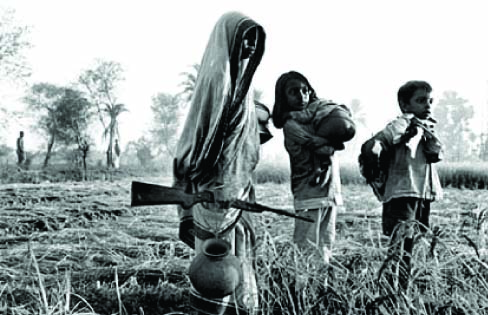 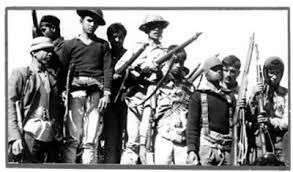 এগুলো কিসের ছবি ?
১৯৭১ সালের স্বাধীনতার ছবি
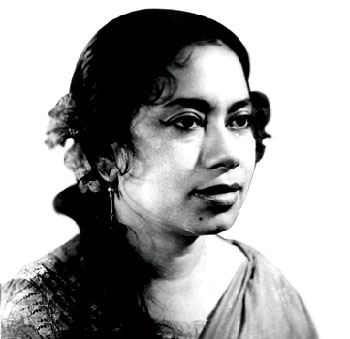 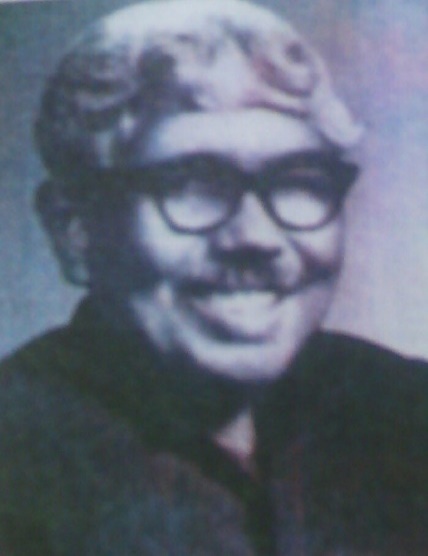 গোবিন্দচন্দ্র দেব
সেলিনা পারভিন
এগুলো কাদের ছবি ?
এগুলো বুদ্ধিজীবীদের ছবি ।
চলো জোড়ায় বসে পাঠটি অনুশীলন করি।
চলো যুক্তবর্নগুলো অনুশীলন করি
ক + ত = ক্ত ।
দ + ধ =  দ্ধ ।
ল + প = ল্প  ।
চলো যুক্তবর্নগুলো মিল করিঃ
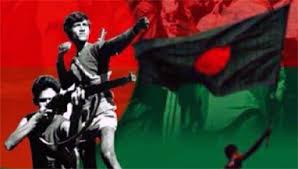 ক্ত
ল + প
দ্ধ
ক + ত
দ + ধ
ল্প
চলো যুক্তবর্ন দিয়ে শব্দগঠন করি
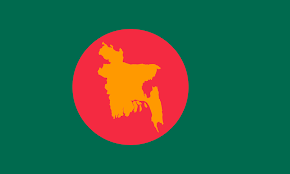 ক্ত = মুক্তি । 

দ্ধ = যুদ্ধ ।
 
ল্প = অল্প ।
“ ক্ত , দ্ধ , ল্প” এই যুক্তবর্ণগুলো দিয়ে নতুন শব্দ তৈরি করে নিয়ে আসবে  এবং পাঠটি বাড়িতে আবার অনুশীলন করবে ।
মূল্যায়ন
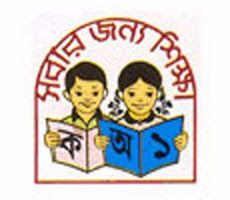 সবাইকে ধন্যবাদ